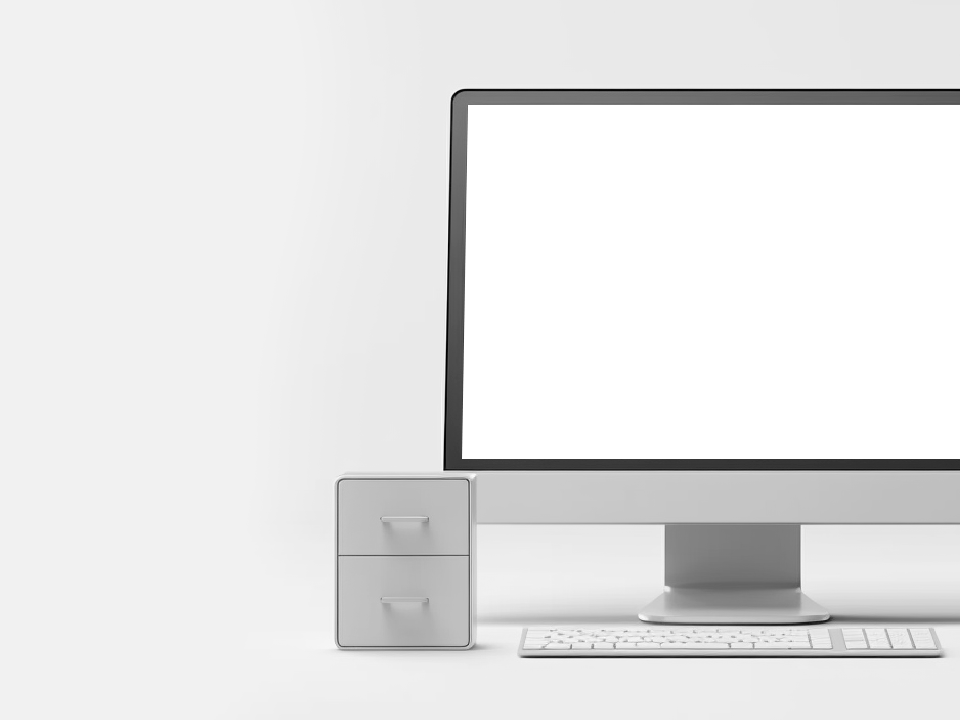 Desktop With Keyboard Mockup –Slide Template
Insert
Your
image
Lorem Ipsum
Lorem ipsum dolor sit amet, consectetur adipiscing elit, sed do eiusmod tempor incididunt ut labore et dolore magna aliqua. Ut enim ad minim veniam, quis nostrud exercitation ullamco laboris nisi ut aliquip ex ea commodo consequat.
Duis aute irure dolor in reprehenderit in voluptate velit esse cillum dolore eu fugiat nulla pariatur. Excepteur sint occaecat cupidatat non proident, sunt in culpa qui officia deserunt mollit anim id es.
Instructions:
Remove Placeholder: Click on the blue shape in the mockup template and press 'Delete'.
Insert Image: Go to 'Insert' > 'Pictures', select your image, and click 'Insert'.
Send Image to Back: With the image selected, right-click, choose 'Send to Back'.
Resize and Position: Drag the corners to resize and drag the image to position it within the template.
[Speaker Notes: © Copyright PresentationGO.com – The free PowerPoint and Google Slides template library]
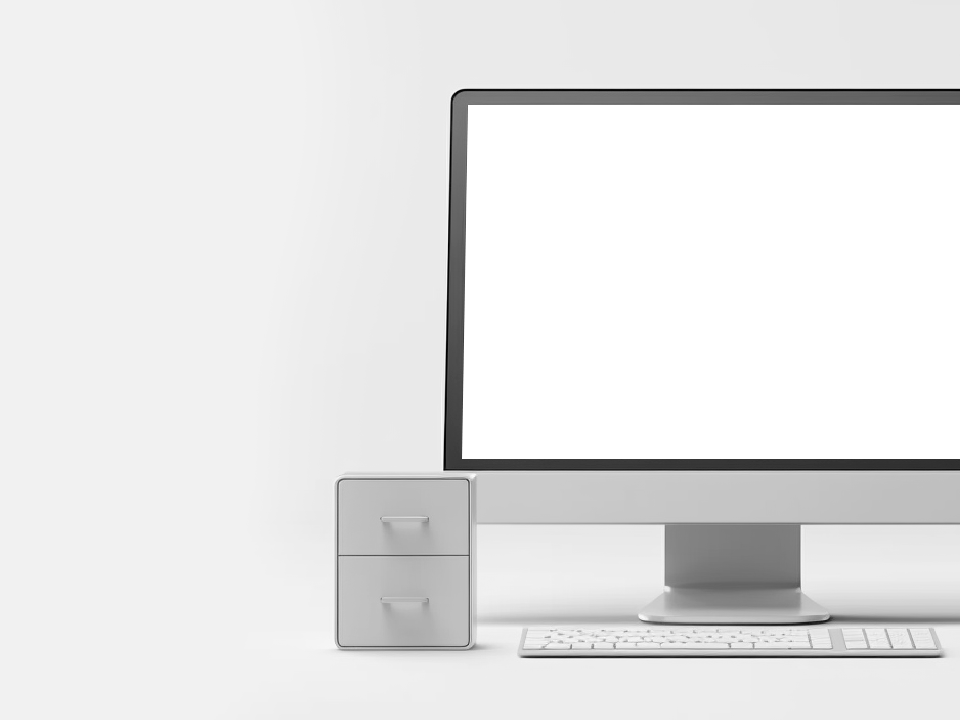 Desktop With Keyboard Mockup –Slide Template
Lorem Ipsum
Lorem ipsum dolor sit amet, consectetur adipiscing elit, sed do eiusmod tempor incididunt ut labore et dolore magna aliqua. Ut enim ad minim veniam, quis nostrud exercitation ullamco laboris nisi ut aliquip ex ea commodo consequat.
Duis aute irure dolor in reprehenderit in voluptate velit esse cillum dolore eu fugiat nulla pariatur. Excepteur sint occaecat cupidatat non proident, sunt in culpa qui officia deserunt mollit anim id es.
Instructions:
Send Template Photo to Back: Click on the mockup template photo, right-click, and choose 'Send to Back'.
Insert Your Image: Click on the image icon within the blue placeholder, select your picture, and click 'Insert'.
Layer Your Image: Click on your inserted picture, right-click, and choose 'Send to Back' to place it behind the mockup template photo.
[Speaker Notes: © Copyright PresentationGO.com – The free PowerPoint and Google Slides template library]
[Speaker Notes: © Copyright PresentationGO.com – The free PowerPoint and Google Slides template library]